THE BOOK OF DANIEL
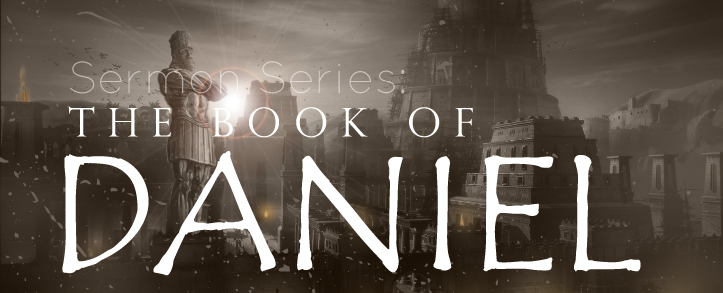 Dr. Andy Woods
DANIEL 10-12THE FINAL VISION
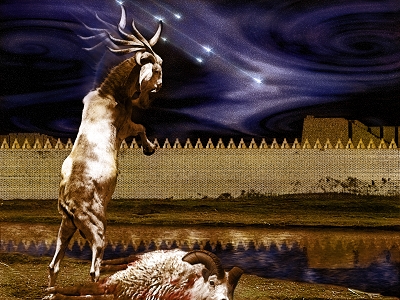 Chapter 10–12 Outline
The Setting (10:1-3)
Arrival of the Heavenly Messenger (10:4-9)
Explanation of the Heavenly Messenger (10:10–11:1)
The Prophecy of the Heavenly Messenger (11:2–12:13)
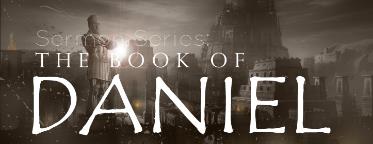 Chapter 10–12 Outline
The Setting (10:1-3)
Arrival of the Heavenly Messenger (10:4-9)
Explanation of the Heavenly Messenger (10:10–11:1)
The Prophecy of the Heavenly Messenger (11:2–12:13)
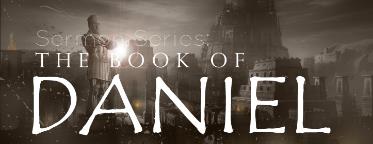 Chapter 10–12 Outline
The Setting (10:1-3)
Arrival of the Heavenly Messenger (10:4-9)
Explanation of the Heavenly Messenger (10:10–11:1)
The Prophecy of the Heavenly Messenger (11:2–12:13)
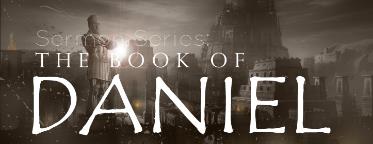 Chapter 10–12 Outline
The Setting (10:1-3)
Arrival of the Heavenly Messenger (10:4-9)
Explanation of the Heavenly Messenger (10:10–11:1)
The Prophecy of the Heavenly Messenger (11:2–12:13)
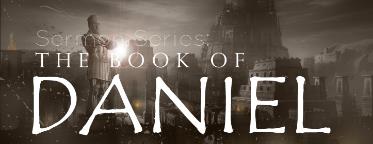 Chapter 10–12 Outline
The Setting (10:1-3)
Arrival of the Heavenly Messenger (10:4-9)
Explanation of the Heavenly Messenger (10:10–11:1)
The Prophecy of the Heavenly Messenger (11:2–12:13)
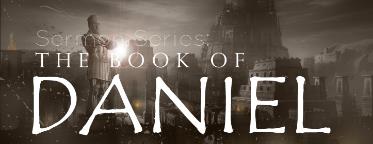 IV. The Prophecy of the Heavenly Messenger (11:2–12:13)
Persia (11:2)
Greece (11:3-4)
Ptolemies & Seleucids (11:5-20)
Antiochus IV (11:21-35)
Antichrist (11:36-45)
Tribulation & Millennium (12:1-13)
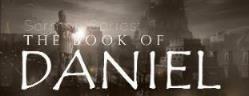 IV. The Prophecy of the Heavenly Messenger (11:2–12:13)
Persia (11:2)
Greece (11:3-4)
Ptolemies & Seleucids (11:5-20)
Antiochus IV (11:21-35)
Antichrist (11:36-45)
Tribulation & Millennium (12:1-13)
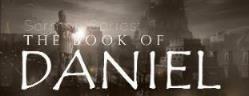 PERSIA 11:2
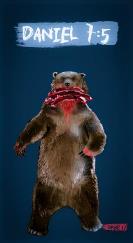 Cambyses 530-523 BC
Pseudo-Smerdis 522 BC
Darius I  Hystaspes 521-486 BC
Xerxes 485-465 BC
Aka. “Ahasuerus” in Esther
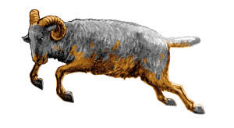 IV. The Prophecy of the Heavenly Messenger (11:2–12:13)
Persia (11:2)
Greece (11:3-4)
Ptolemies & Seleucids (11:5-20)
Antiochus (11:21-35)
Antichrist (11:36-45)
Tribulation & Millennium (12:1-13)
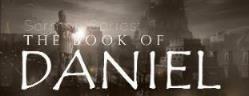 GREECE 11:3-4
Alexander the Great
Died at age 33 in 323 BC
No heirs
Kingdom divided among his 4 generals
Daniel 7:6, 8:5-8
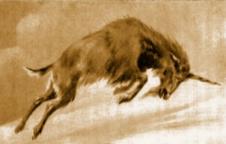 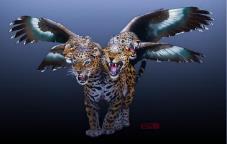 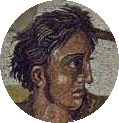 Four GeneralsDaniel 7:6; 8:8, 22
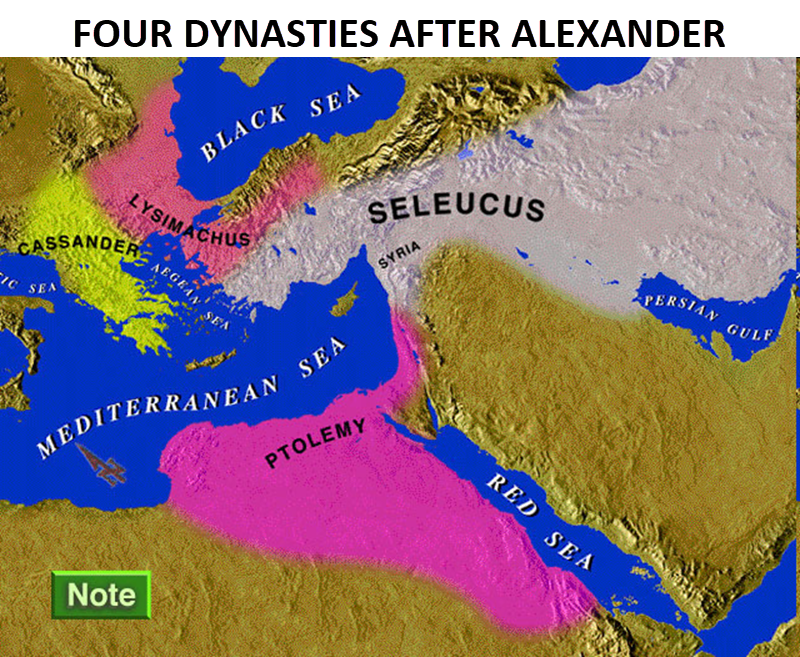 Four GeneralsDaniel 7:6; 8:8, 22
IV. The Prophecy of the Heavenly Messenger (11:2–12:13)
Persia (11:2)
Greece (11:3-4)
Ptolemies & Seleucids (11:5-20)
Antiochus (11:21-35)
Antichrist (11:36-45)
Tribulation & Millennium (12:1-13)
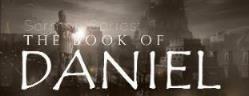 PTOLEMIES AND SELEUCIDS 11:5-20
History of warfare between the 2 dynasties
Ptolemies of Egypt vs. Seleucids of Syria
King of the South vs. King of the North
From 323 BC – 175 BC 
The beautiful land = Israel
Cassander and Lysimachus not in view
Key transition in 198 B.C.
Selective and non-comprehensive history
What is at stake?
Four GeneralsDaniel 7:6; 8:8, 22
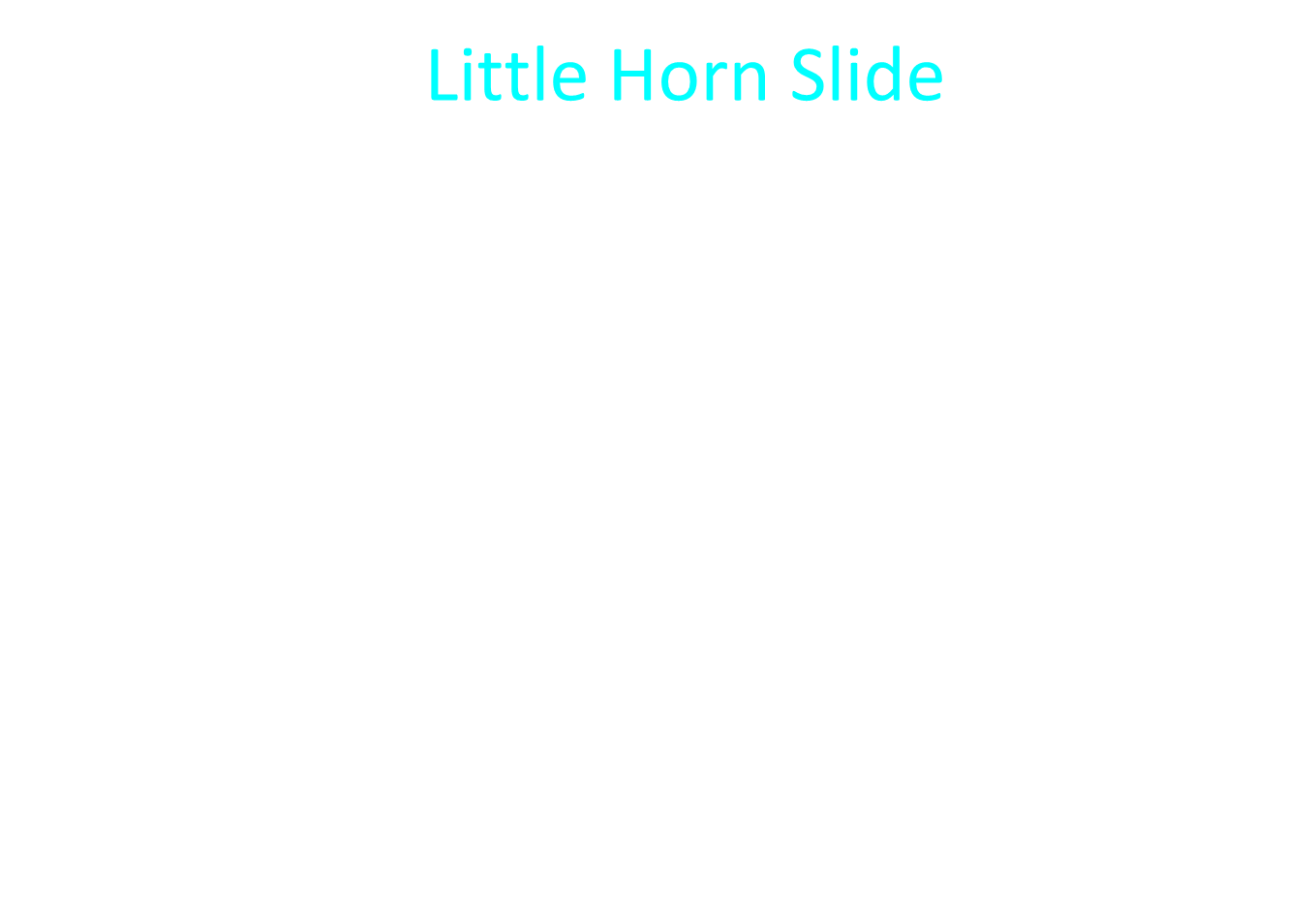 IV. The Prophecy of the Heavenly Messenger (11:2–12:13)
Persia (11:2)
Greece (11:3-4)
Ptolemies & Seleucids (11:5-20)
Antiochus IV (11:21-35)
Antichrist (11:36-45)
Tribulation & Millennium (12:1-13)
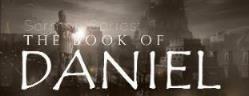 Daniel 11:21-35 Overview
Antiochus IV Epiphanes moves into center stage
He reigned for 10 years 175 – 164 B.C.
Daniel predictions 536 B.C. (Dan. 10:1)
Antiochus IV = “little horn” (Dan. 8:9-14, 23-25)
Goal of Hellenization & persecution of the Jews
Antiochus IV known for his hatred of the Jews
Antiochus IV will desecrate the Jewish Temple
Fulfilment recorded in 1 – 2 Maccabees
Antiochus IV = Antichrist’s prefigurement (Dan. 9:27; 11:36-45)
The Career of Antiochus IV Epiphanes Daniel 11:21-35
His rise to power (21)
His initial and general military successes (22-24)
His 1st military activities concerning Egypt & Israel (25-28)
His desecration of the Jewish Temple (29-31)
The reaction of Israel to the Temple’s desecration (32-25)
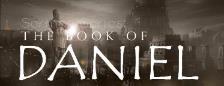 The Career of Antiochus IV Epiphanes Daniel 11:21-35
His rise to power (21)
His initial and general military successes (22-24)
His 1st military activities concerning Egypt & Israel (25-28)
His desecration of the Jewish Temple (29-31)
The reaction of Israel to the Temple’s desecration (32-25)
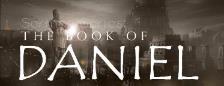 Daniel 11:21
Death of Seleucus IV Philopater
Heir apparent Demetrius (son of Seleucus IV) sent to Rome
Antiochus IV Epiphanes rises to Syria’s throne
Not a “god-like” person but rather a “despicable person”
“Intrigue” and a lack of “honor” brought Antiochus IV to the throne
Paul N. Benware, Commentary on the Book of Daniel: The Coming Judgment of the Nations; Daniel's Prophecy of Things to Come (Clifton, TX: Scofield Ministries, 2007), 236-46.
The Career of Antiochus IV Epiphanes Daniel 11:21-35
His rise to power (21)
His initial and general military successes (22-24)
His 1st military activities concerning Egypt & Israel (25-28)
His desecration of the Jewish Temple (29-31)
The reaction of Israel to the Temple’s desecration (32-25)
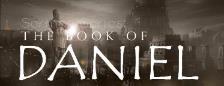 Daniel 11:22
Initial military activities of Antiochus IV with his forces “overflowing” his opponents
Syrians already enjoyed control of the land of Israel
High Priest Onias III (“Prince of the Covenant”) disliked by Antiochus IV
Antiochus IV favored Jason (Onias III’s brother)
Antiochus IV pressures Israel to replace (“shatter”) Jason with Onias III
Paul N. Benware, Commentary on the Book of Daniel: The Coming Judgment of the Nations; Daniel's Prophecy of Things to Come (Clifton, TX: Scofield Ministries, 2007), 236-46.
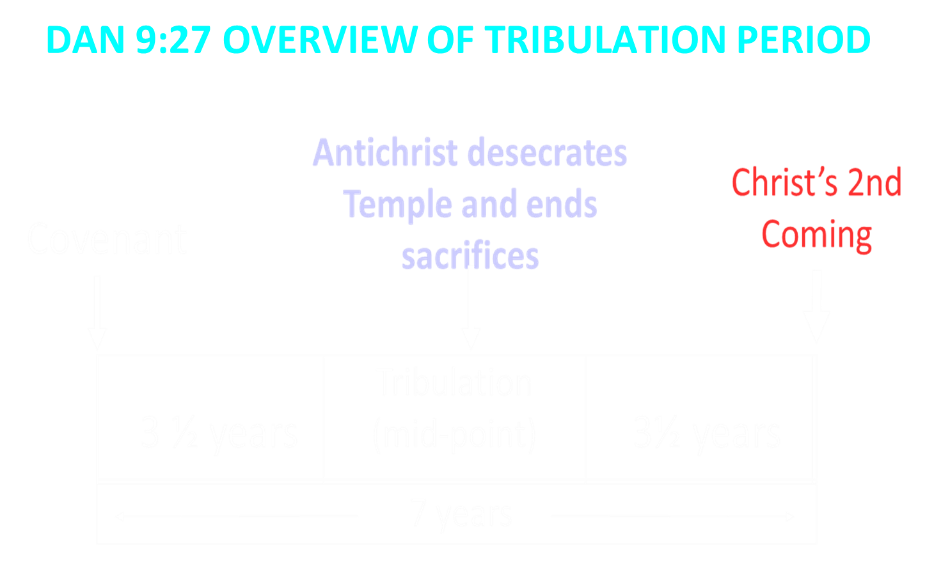 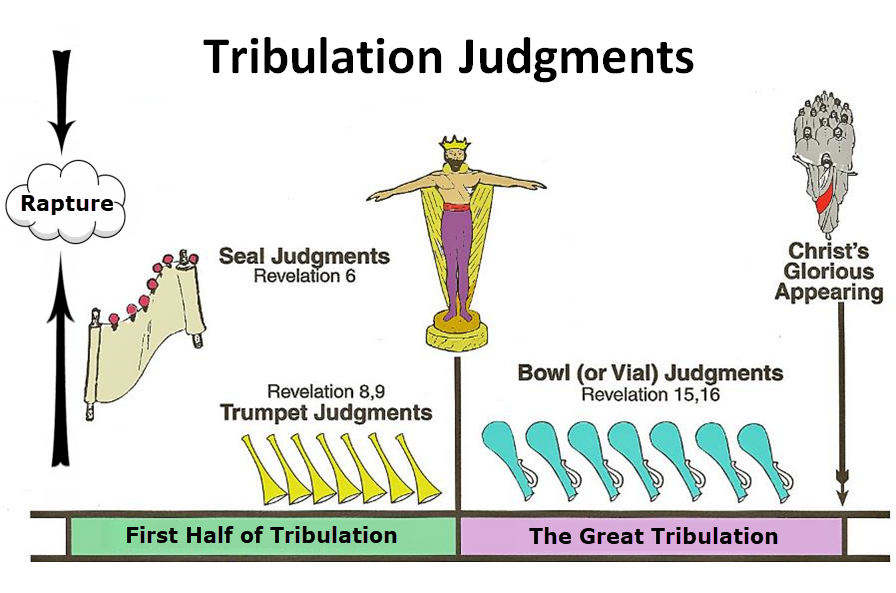 Daniel 11:22
Initial military activities of Antiochus IV with his forces “overflowing” his opponents
Syrians already enjoyed control of the land of Israel
High Priest Onias III (“Prince of the Covenant”) disliked by Antiochus IV
Antiochus IV favored Jason (Onias III’s brother)
Antiochus IV pressures Israel to replace (“shatter”) Jason with Onias III
Paul N. Benware, Commentary on the Book of Daniel: The Coming Judgment of the Nations; Daniel's Prophecy of Things to Come (Clifton, TX: Scofield Ministries, 2007), 236-46.
Daniel 11:23
“Alliance” between Antiochus IV & the new puppet High Priest Jason
Antiochus IV “practiced deception”
Antiochus IV gained power with a “small” group “of people”
Paul N. Benware, Commentary on the Book of Daniel: The Coming Judgment of the Nations; Daniel's Prophecy of Things to Come (Clifton, TX: Scofield Ministries, 2007), 236-46.
Daniel 11:24
Antiochus IV achieved power by any means possible including attacking others “in a time of tranquility”
Antiochus IV implemented a wealth redistribution strategy in order to win the favor of the under classes
His evil would be limited “only for a time”
Paul N. Benware, Commentary on the Book of Daniel: The Coming Judgment of the Nations; Daniel's Prophecy of Things to Come (Clifton, TX: Scofield Ministries, 2007), 236-46.
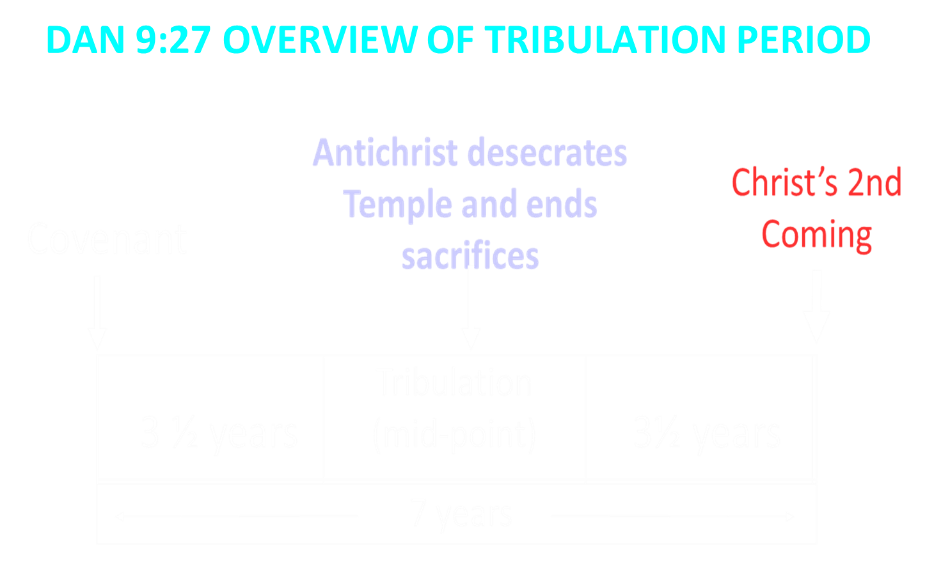 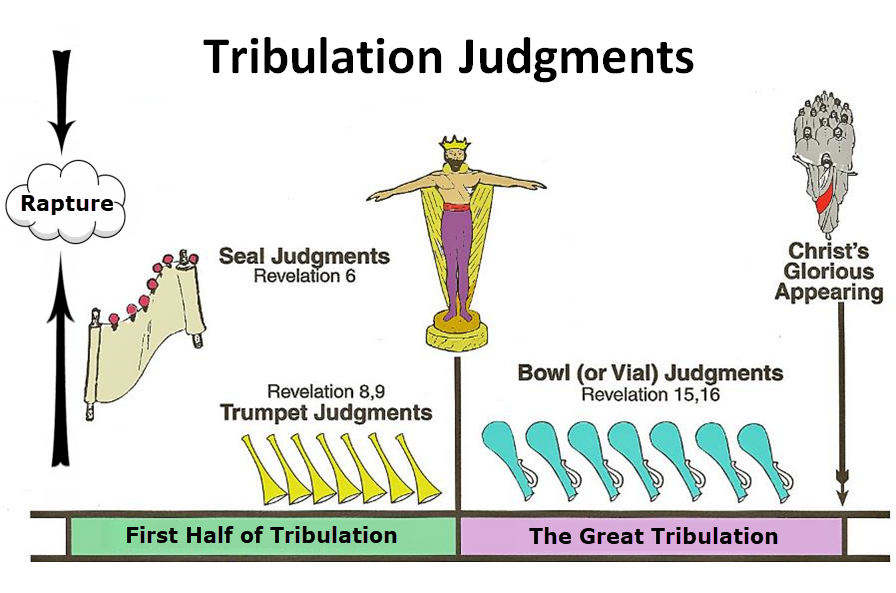 Daniel 11:24
Antiochus IV achieved power by any means possible including attacking others “in a time of tranquility”
Antiochus IV implemented a wealth redistribution strategy in order to win the favor of the under classes
His evil would be limited “only for a time”
Paul N. Benware, Commentary on the Book of Daniel: The Coming Judgment of the Nations; Daniel's Prophecy of Things to Come (Clifton, TX: Scofield Ministries, 2007), 236-46.
Conclusion
Chapter 10–12 Outline
The Setting (10:1-3)
Arrival of the Heavenly Messenger (10:4-9)
Explanation of the Heavenly Messenger (10:10–11:1)
The Prophecy of the Heavenly Messenger (11:2–12:13)
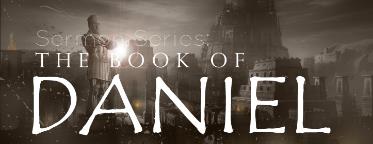 Purpose
To encourage Judah by emphasizing  the sovereignty of God during the Babylonian captivity and to teach  Judah how to live while outside the land
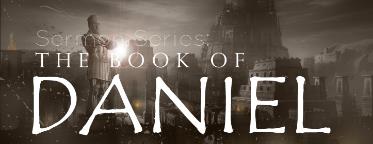 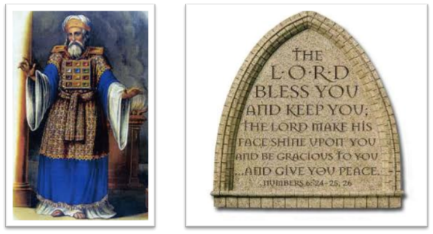 “The Lord bless you and keep you;  the Lord make his face shine on you and be gracious to you;  the Lord turn his face toward you and give you peace.” (NIV)